David Sproule
Palm Beach Lakes church of Christ
“Be” is a present middle imperative = “you yourself must become and continue”
“Imitators” is from the Greek mimetes = “one who mimics, imitates, copies”
This person follows a set example and strives to resemble it
The word was used elsewhere in the New Testament of:
Imitating Paul (1 Cor. 4:16; 11:1; Phil. 3:17)
Imitating the apostles and missionaries (1 Thess. 1:6; 2 Thess. 3:7, 9)
Imitating faithful churches (1 Thess. 2:14)
Imitating elders and spiritual leaders (Heb. 13:7)
Imitating that which is good (3 John 11)
Early Christians needed models to show them how to live the redeemed life
Christian behavior is not based on or modeled after human initiative 
God identifies the model of behavior and sets our ideals to the highest level
Repeatedly in the New Testament, we are told to imitate God (Matt. 5:43-48; Luke 6:35-36; Eph. 5:1; 1 Pet. 1:15-16; 1 John 4:10-11)
Repeatedly in the New Testament, we are told to imitate Christ (John 13:34; 15:12; Rom. 15:7; Phil. 2:5; Eph. 5:25; Col. 3:13; 1 Pet. 2:21; 1 John 3:16)
Attributes demonstrated in the life of Christ must be imitated in our lives
His life of obedience to the will of God (Phil. 2:8; Heb. 5:8; Matt. 26:39)
His demonstration of love to mankind (Eph. 5:2; John 13:34; 1 John 3:16)
Our daily responsibility is to be imitators of God and grow in that resemblance
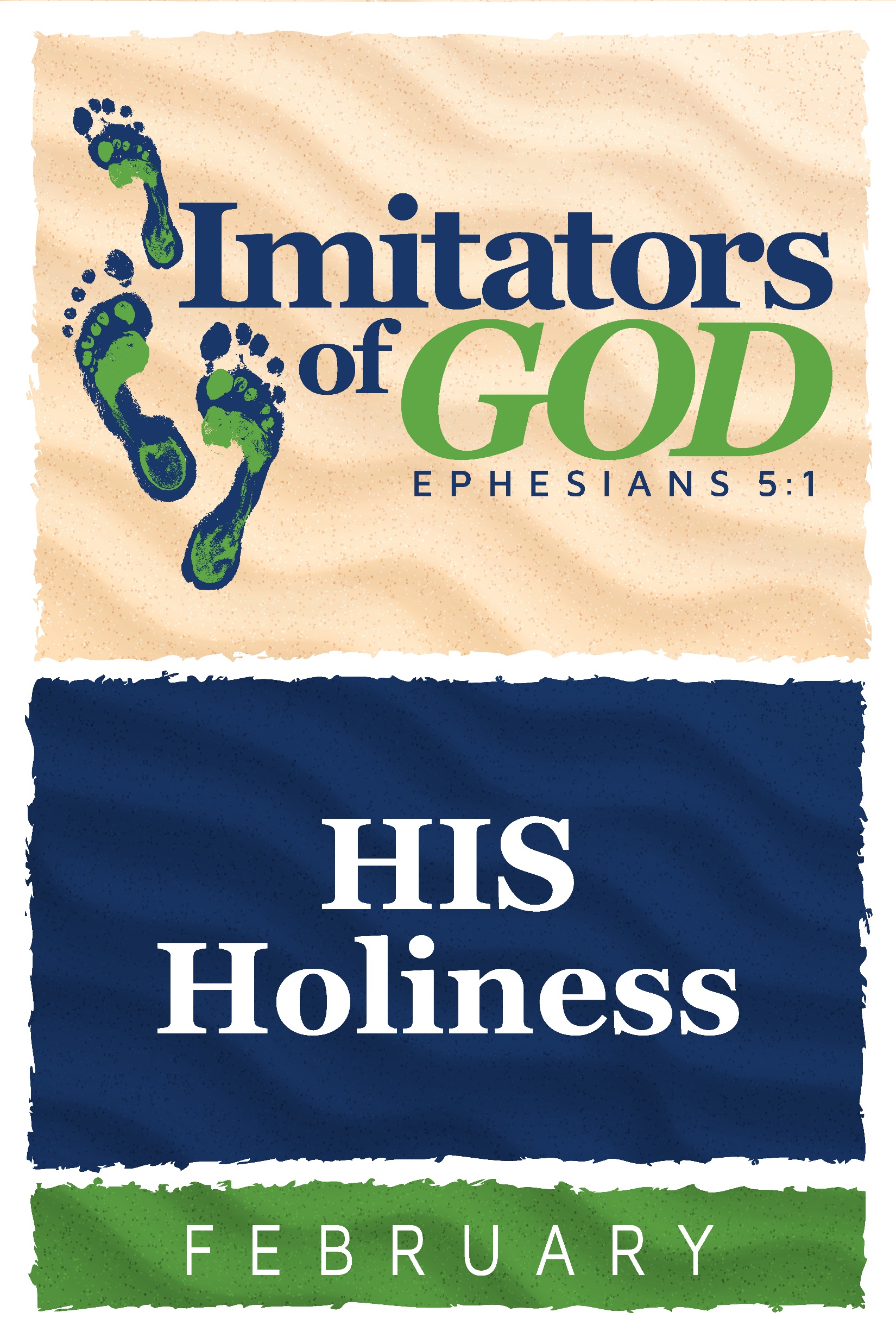 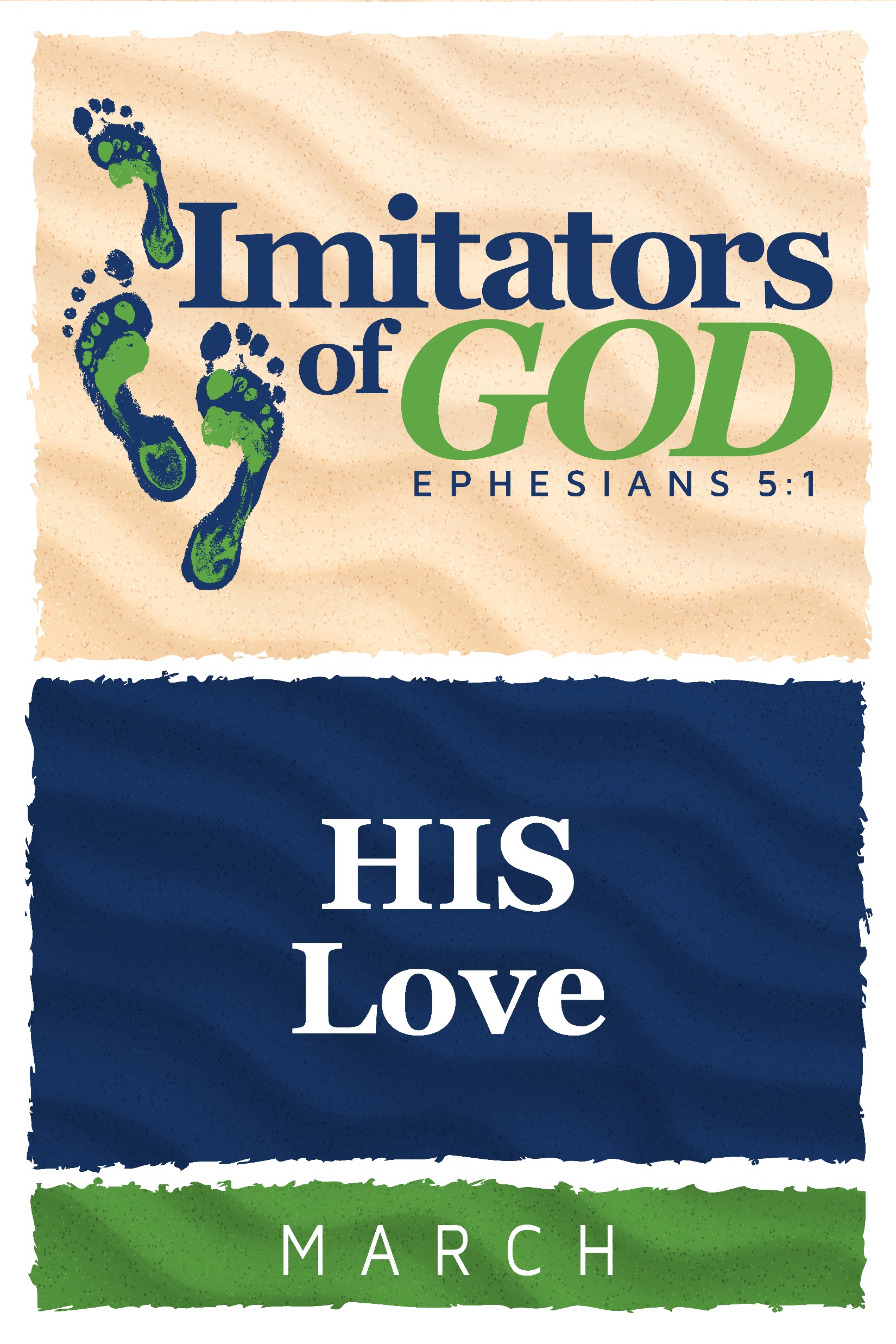 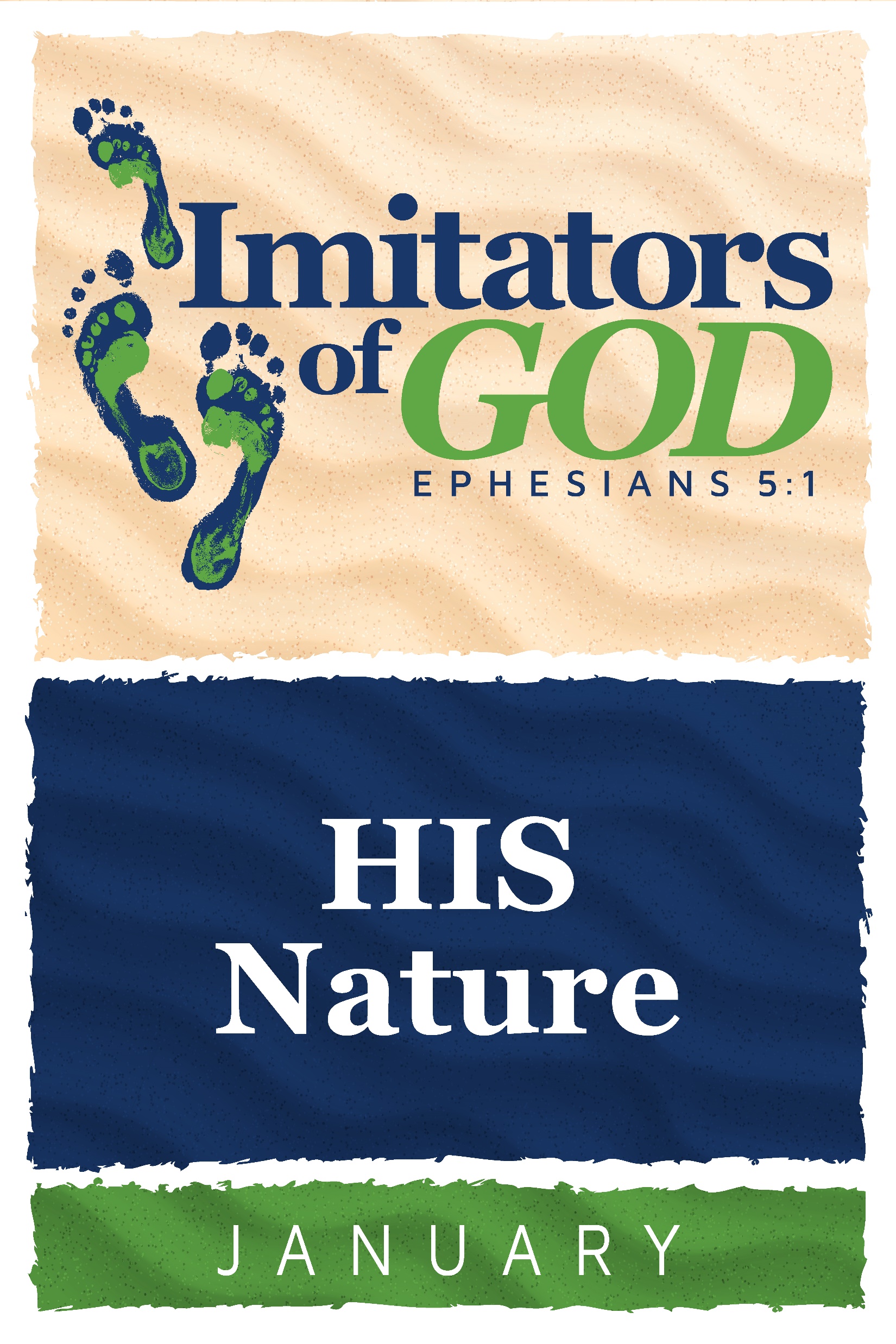 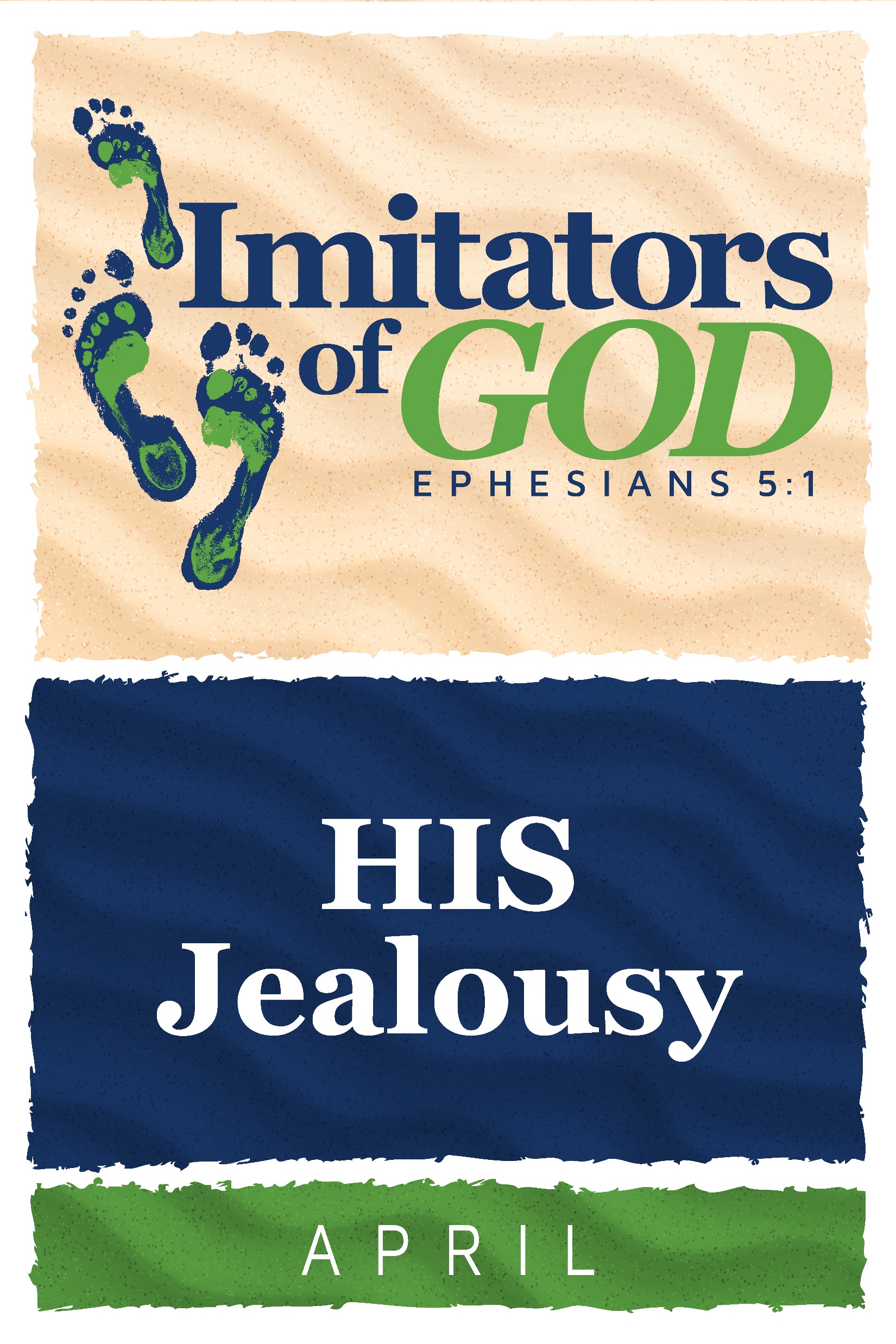 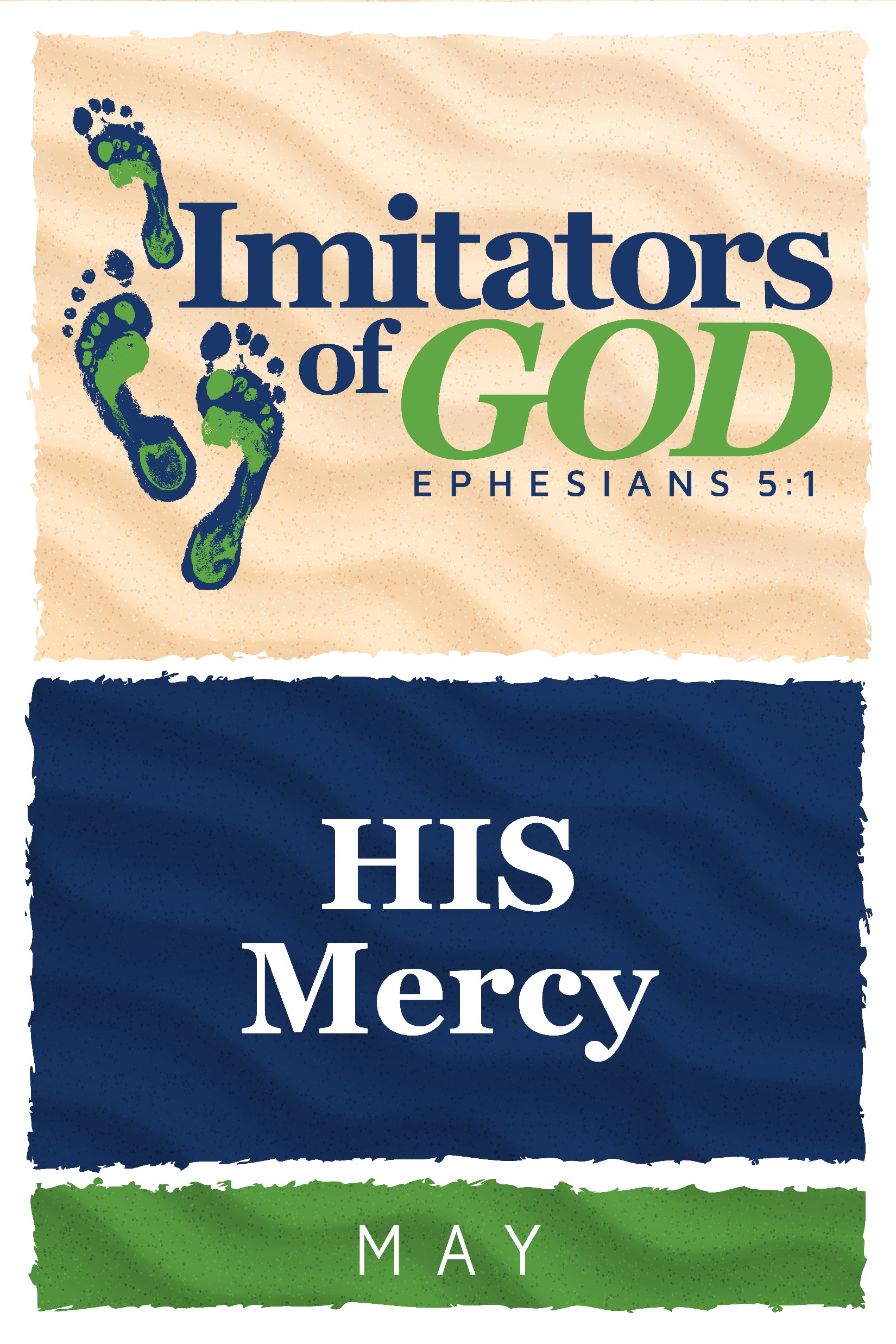 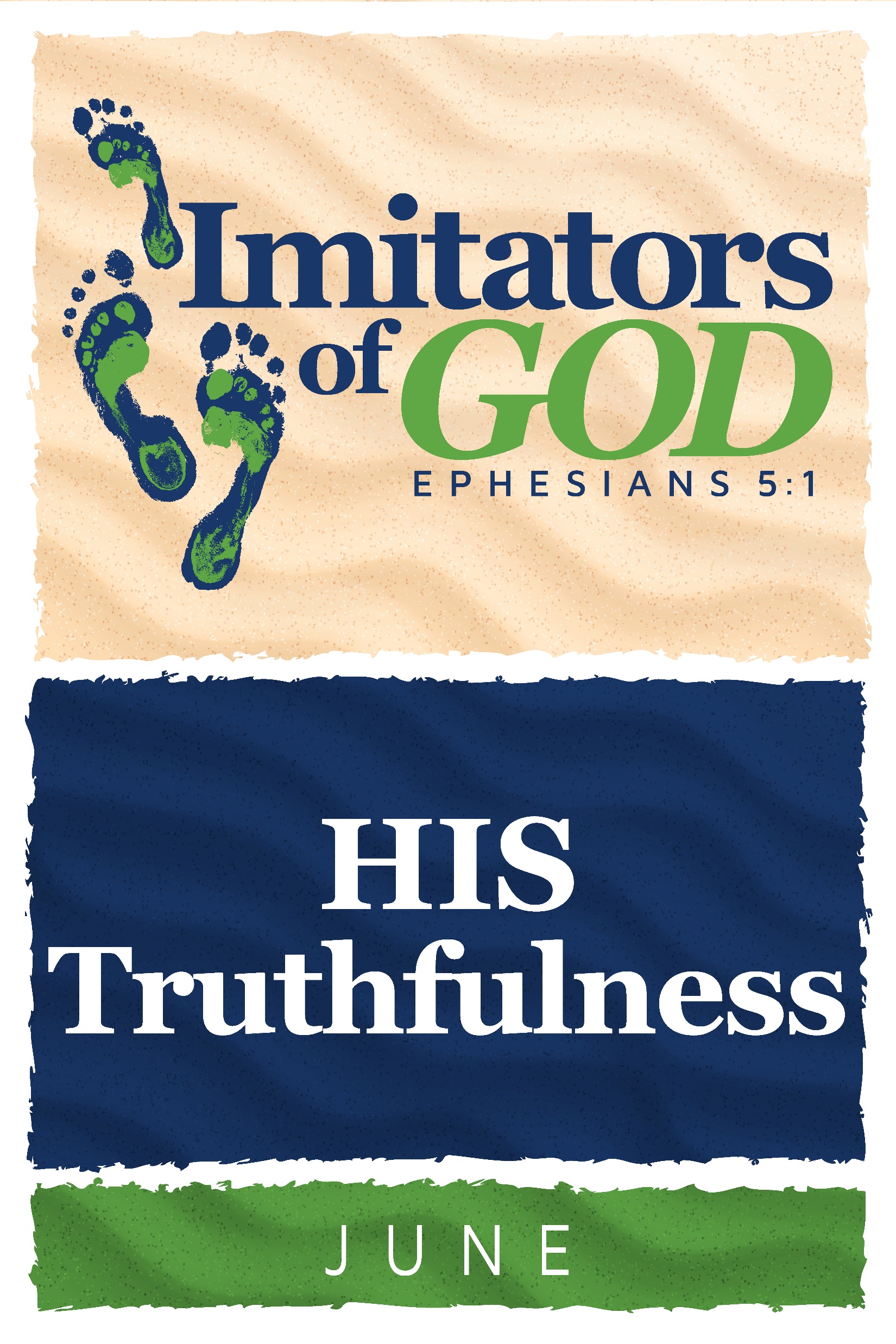 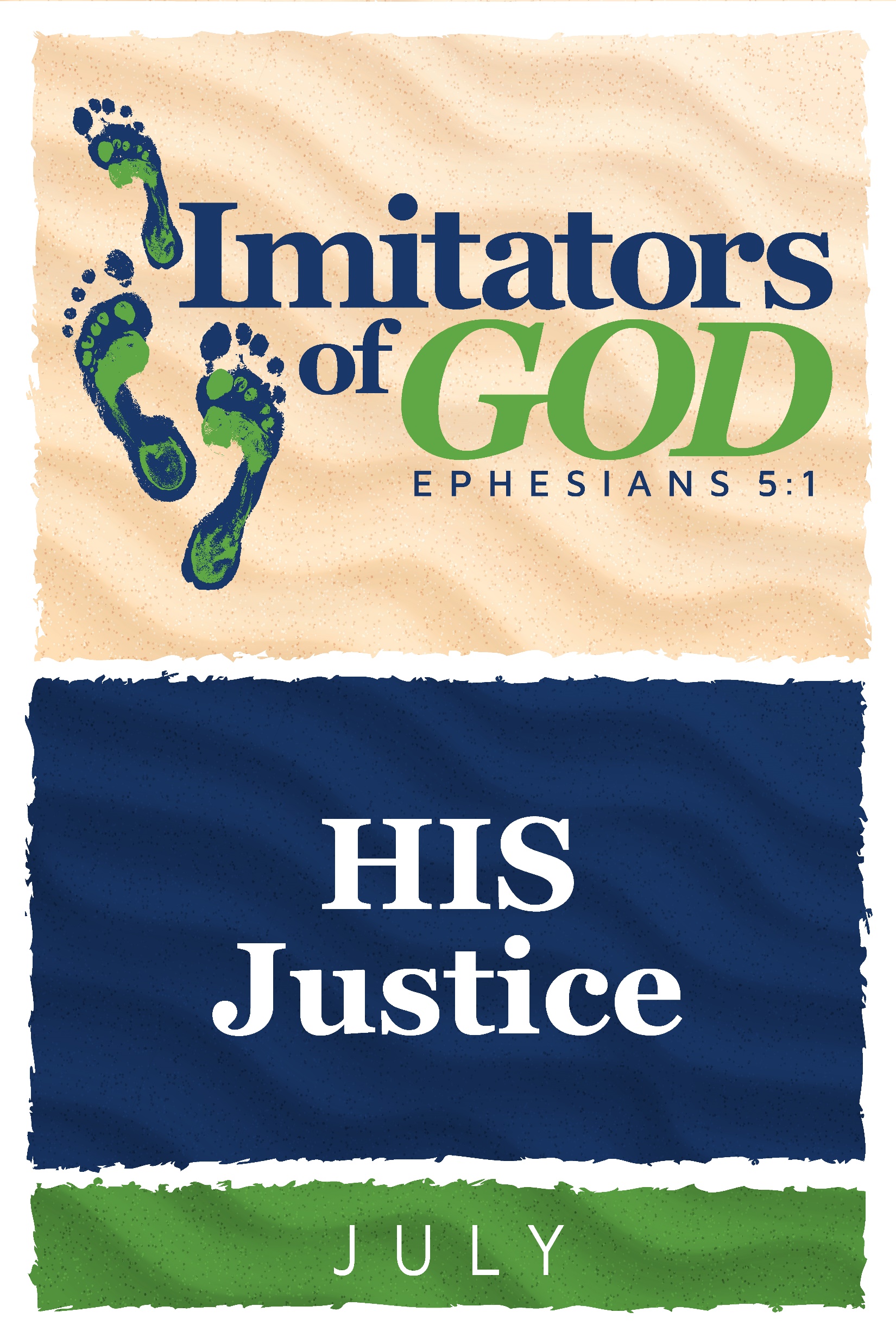 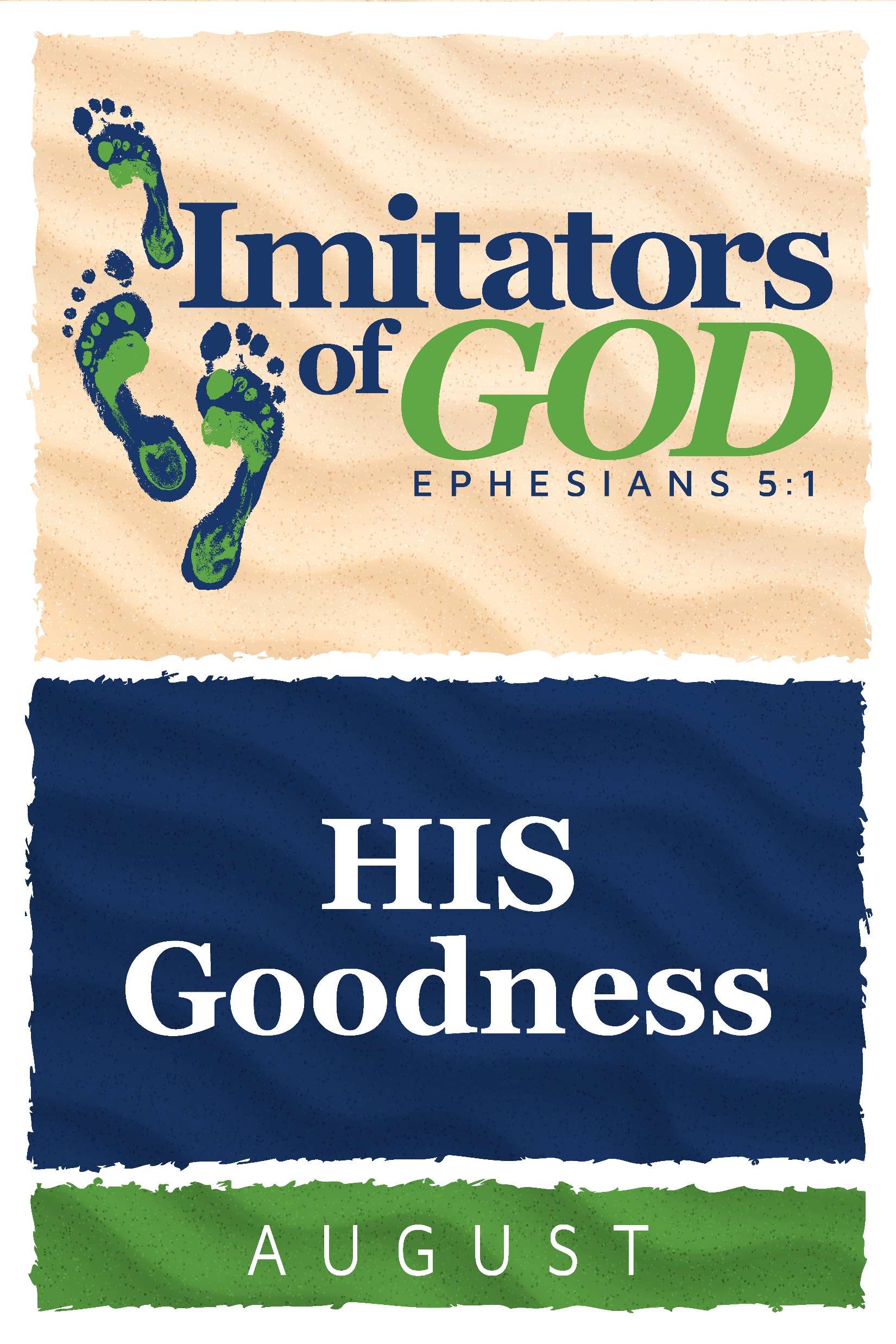 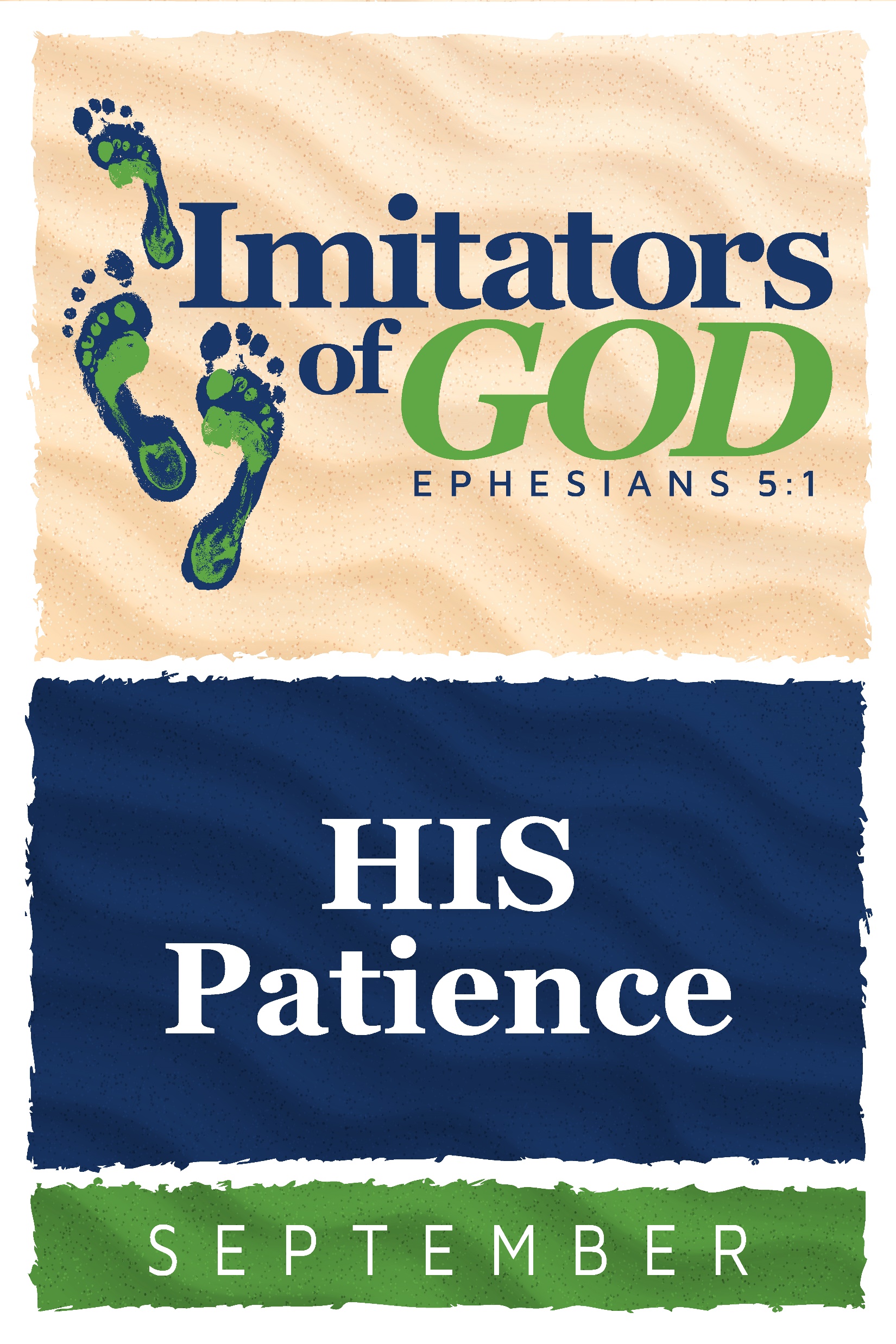 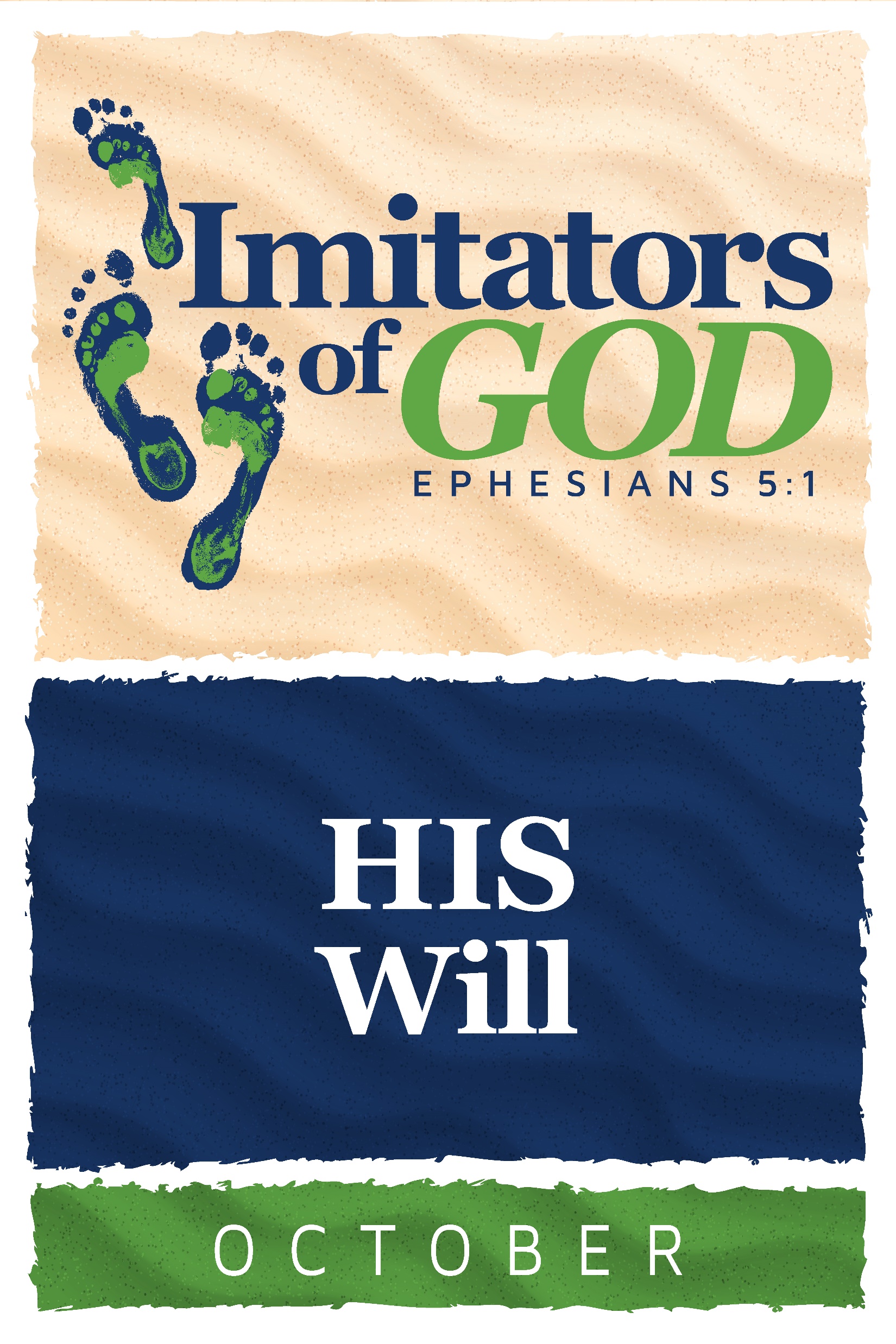 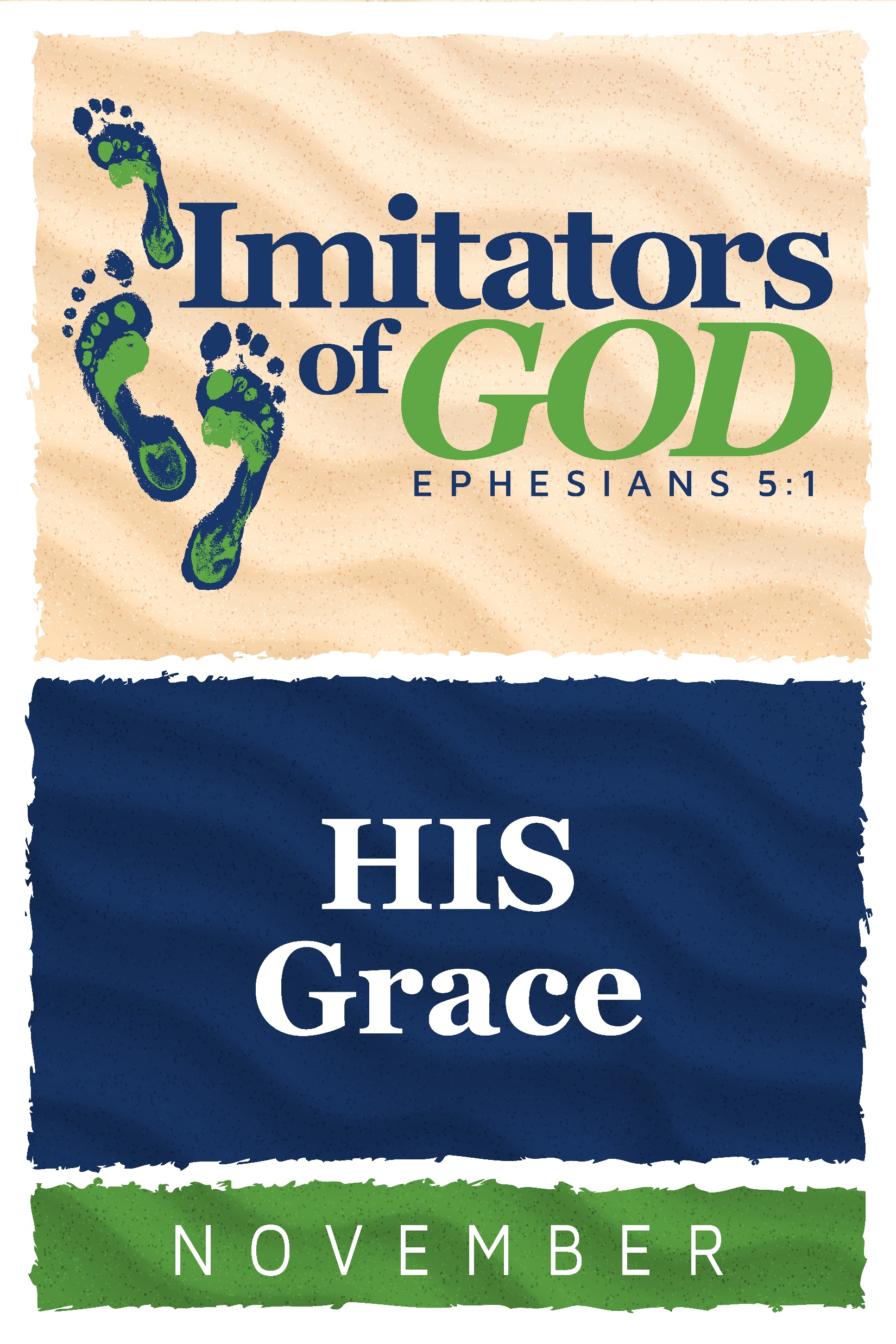 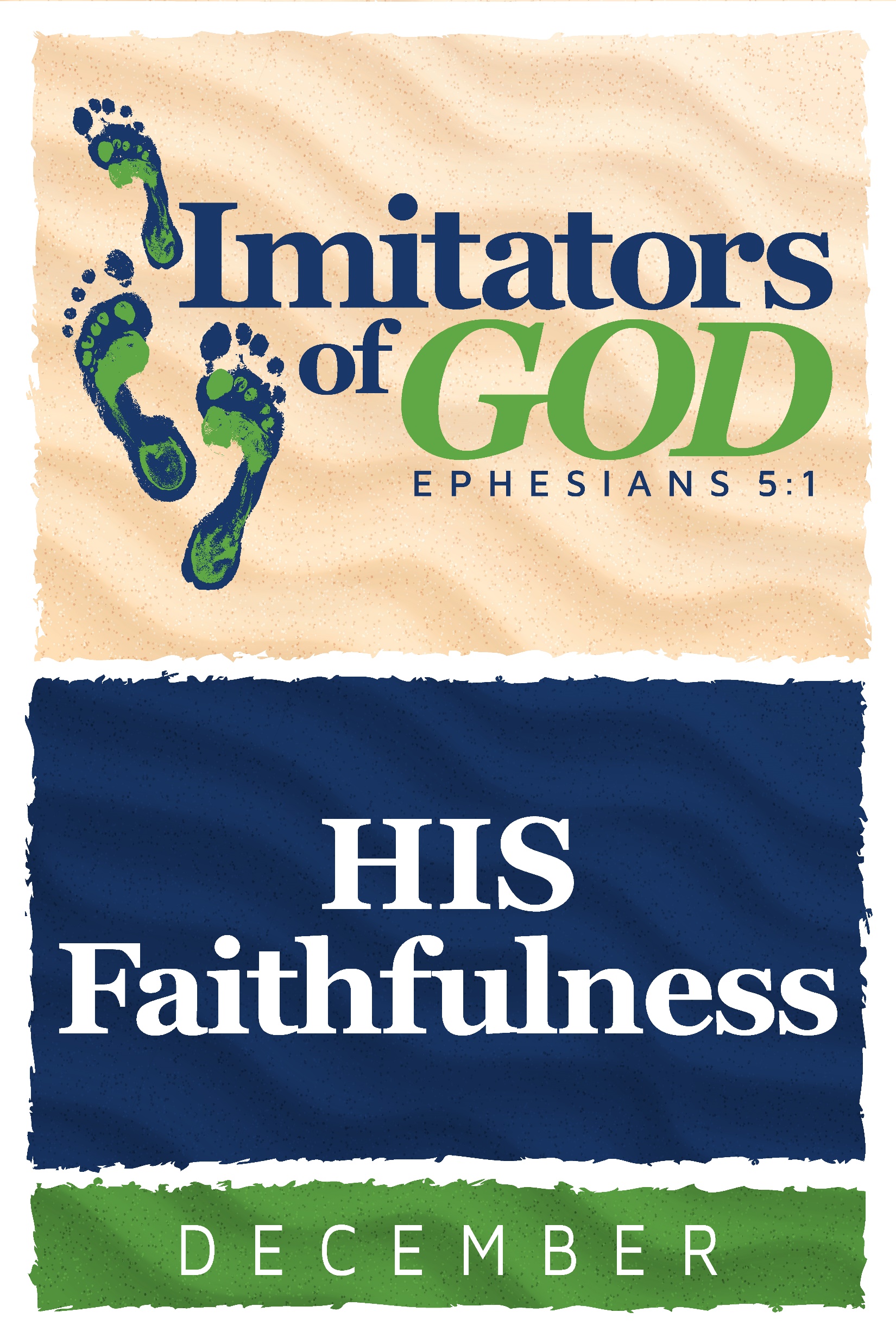 The Manner of Our Imitation:We should imitate Him as His children
We should demonstrate daily that we are children of God by acting like our Father 
The Motive of Our Imitation:We should imitate Him because we are His beloved children
Our God has “so loved” us that He calls us His children (1 John 3:1-2; Eph. 1:5)
Let us grow to look more and more like Him every day, taking on the family likeness
Available to those who believe Jesus is God’s Son – John 20:30-31
Available to those who repent and turn to God – Acts 17:30-31
Available to those who confess their faith in Christ – Romans 10:10
Available to those who are immersed into Christ – John 3:3-5
At this point, God forgives all sins – Acts 2:38
At this point, God adds to His church – Acts 2:47
At this point, God enrolls in heaven – Hebrews 12:23
Available to His faithful children who imitate Christ – Philippians 1:21-23